Twinspace
Azra Šoše, eTwinning ambasador
Doboj , 11. i 12.10. 2018.godine
Pronađi posao koji ti se sviđa i tako ćeš dodati pet dana u svoju sedmicu.
Jackson Brown
Današnji TwinSpace je pokrenut u septembru 2014.
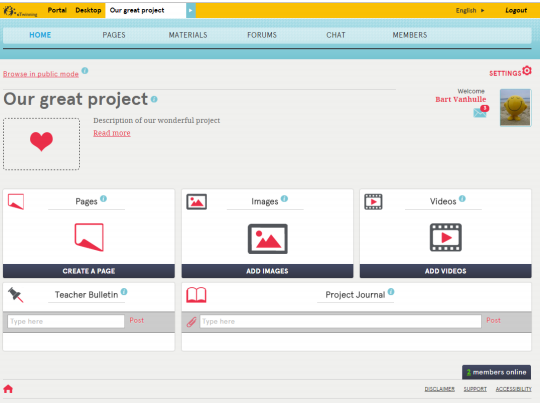 TwinSpace
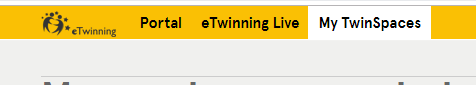 Virtuelni dom vašeg projekta
Dokumentirane projektne aktivnosti
IKT resursi
Prilika za komunikaciju, saradnju, dijeljenje sadržaja
Administratori projekta odlučuju koje će sadržaje objaviti kako bi postali vidljivi svima na eTwinningu
Sigurno okruženje
Odaberite jedan od svojih TwinSpace-ova
Promijenite jezik
Promijenite postavke
TwinSpace-a
Promijenite svoj profil
Provjerite svoj TwinMail
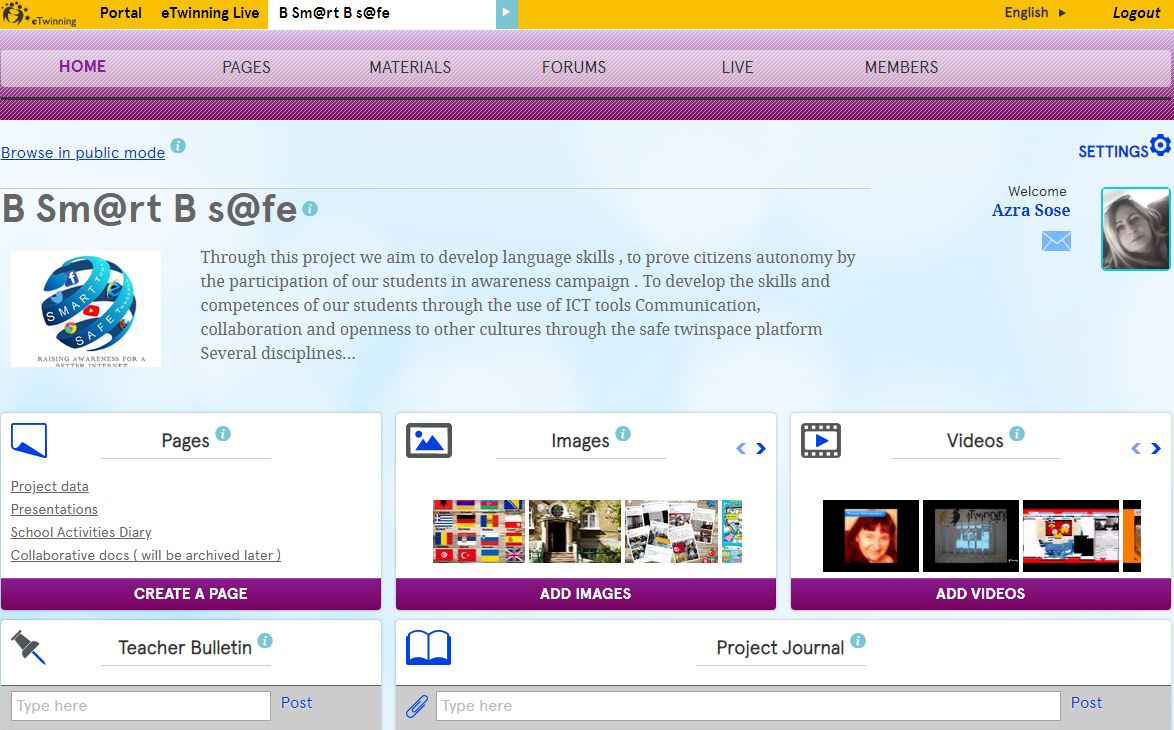 Otvorite drugi
odjeljak ovog TwinSpacea
Pogledajte kako
TwinSpace
izgleda drugima
na internetu
Pregledajte ili
izradite stranice,
slike i videozapise
Bilten za nastavnike mjesto je na kojemu nastavnici članovi eTwinninga mogu
razmjenjivati poruke koje
su vidljive samo članovima
Koristite Dnevnik projekta za
pohranu novosti o
projektu na javnoj
Stranici TwinSpace-a
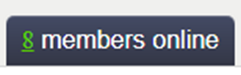 Razgovarajte s
drugim članovima
koji su trenutno
na mreži.
Twinspace
Objava i praćenje projektnih
      aktivnosti
Transparentnost, vidljivost
Prepoznatljivost uključenih
      škola
Priznanje rada učenika i
nastavnika
Ugradnja različitih sadržaja -
      video, audio, web 2.0 alati
Komunikacija među partnerima
      (chat, forum, blog, dijeljenje
      dokumenata)
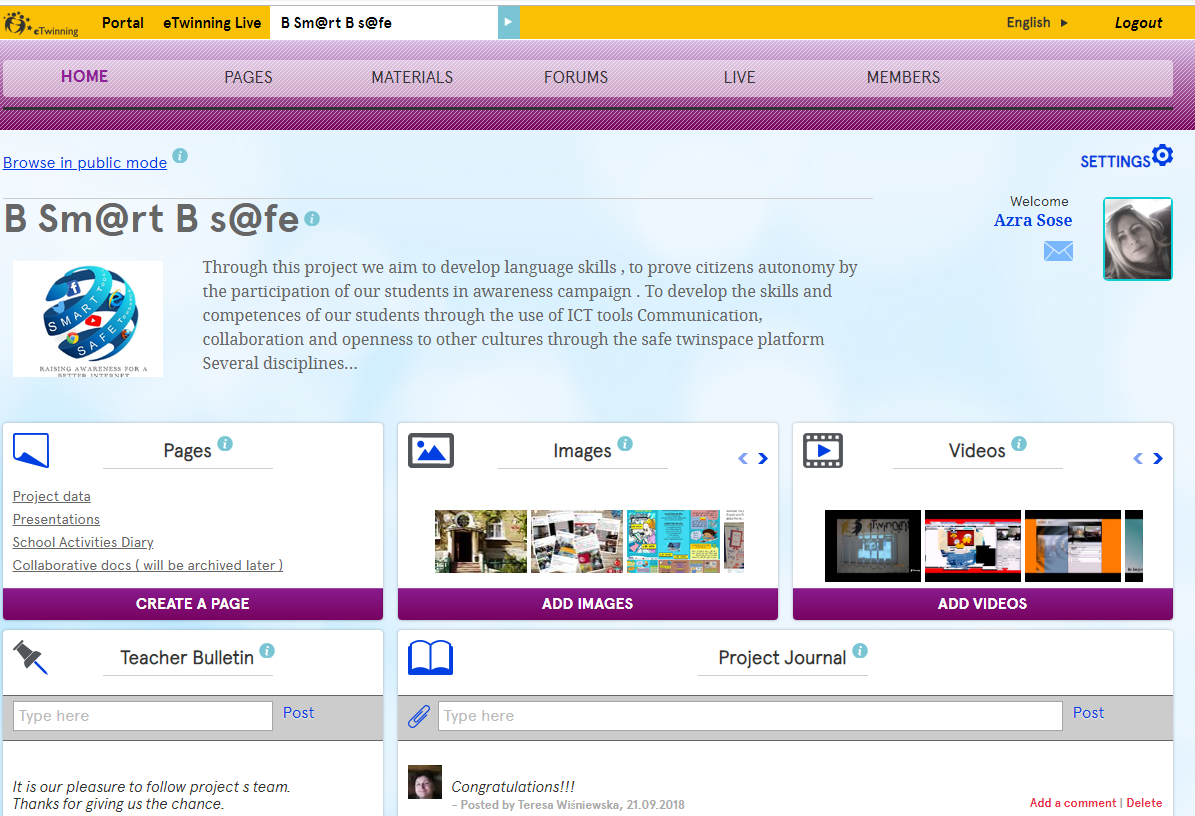 Različite opcije na Twinspace-u
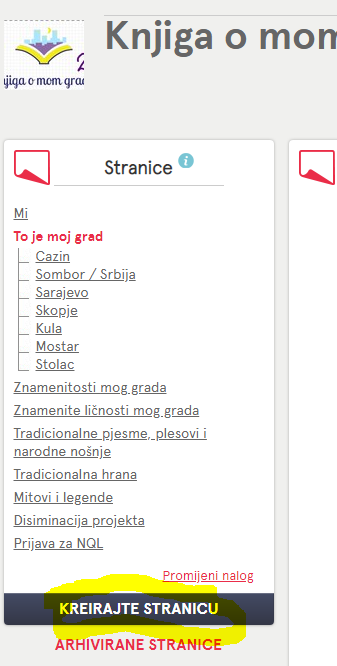 STRANICE /PAGES

Klikom na Pages otvara se popis svih izrađenih stranica sa aktivnostima
Stranice se uređuju klikom na Uredite stranicu
Na dnu popisa stranica nalazi se opcija za stvaranje nove stranice – Kreirajte stranicu
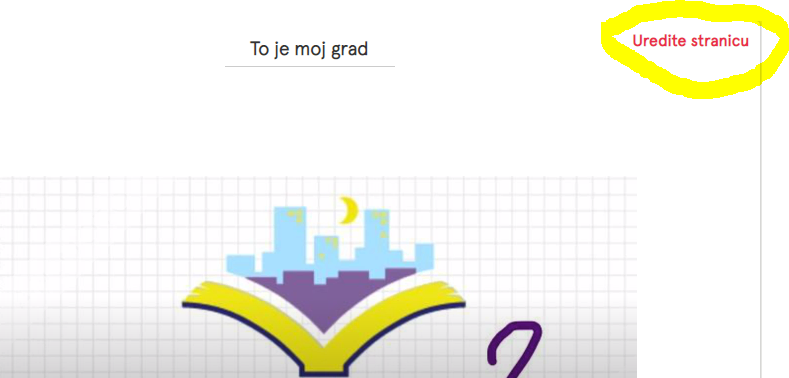 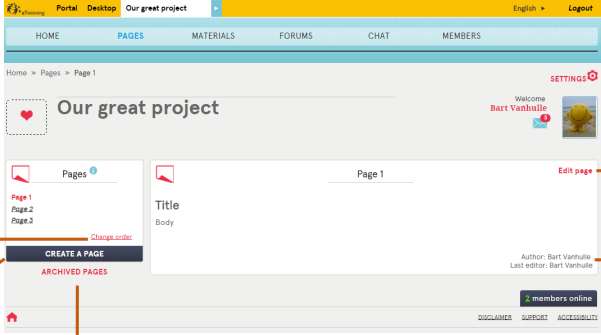 Uredite redoslijed
stranica
Pogledajte ko je
izradio i uredio
stranicu
Pregledajte stranice koje ste arhivirali i time su postale nevidljive. Ove stranice mogu se vratiti i učiniti ponovno vidljivim.
Kontrolišite ko može
uređivati ovu stranicu
Kliknite naslov za uređivanje
Ne zaboravite
sačuvati promjene svaki
put kad uređujete
stranicu!
Kontrolišite ko može vidjeti ovu stranicu *
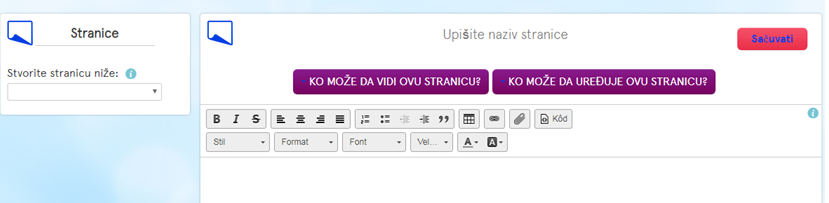 Umetnite sliku, videozapis ili datoteku,
preuzmite ih
među resursima u odjeljku o
materijalima
Arhivirajte ovu
stranicu, što znači da
stranica više neće
biti vidljiva na
TwinSpace-u. Možete
uvijek vratiti status
na prijašnju verziju
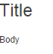 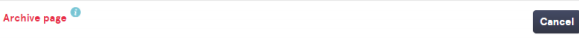 Poništite
uređivanje
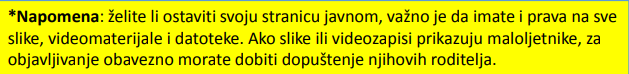 Uređivanje stranice
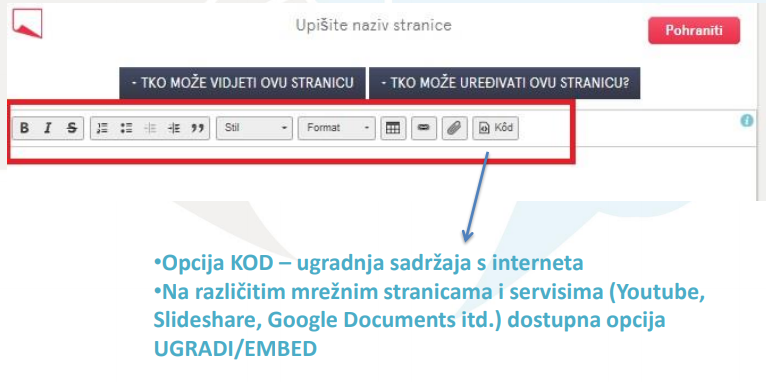 Uređivanje stranice
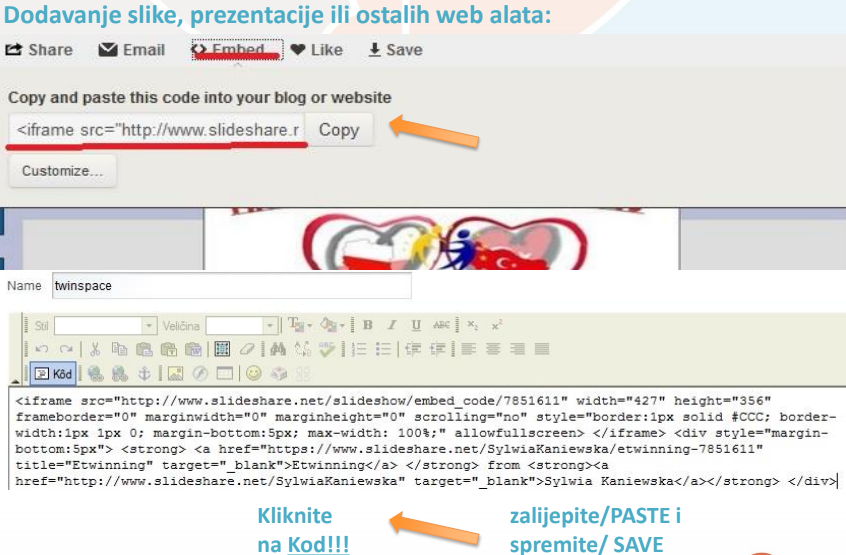 Različite opcije na Twinspace-u
MATERIJALI / MATERIALS

ovdje se nalazi pregled svih objavljenih materijala - slika, videozapisa, ostalih datoteka  (word, excel, pdf)

 klikom na Slike, Video snimci ili Datoteke otvara se popis učitanih datoteka organizovanih u albume
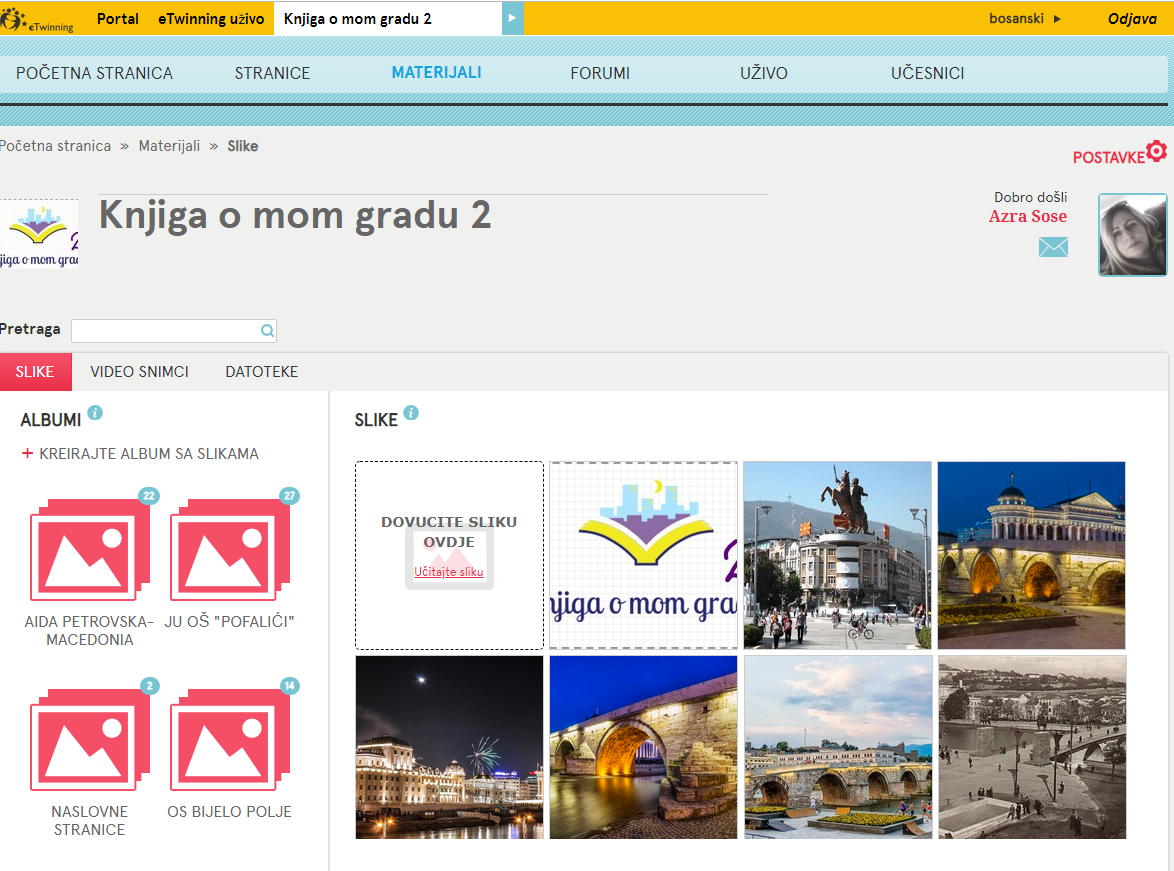 Forumi
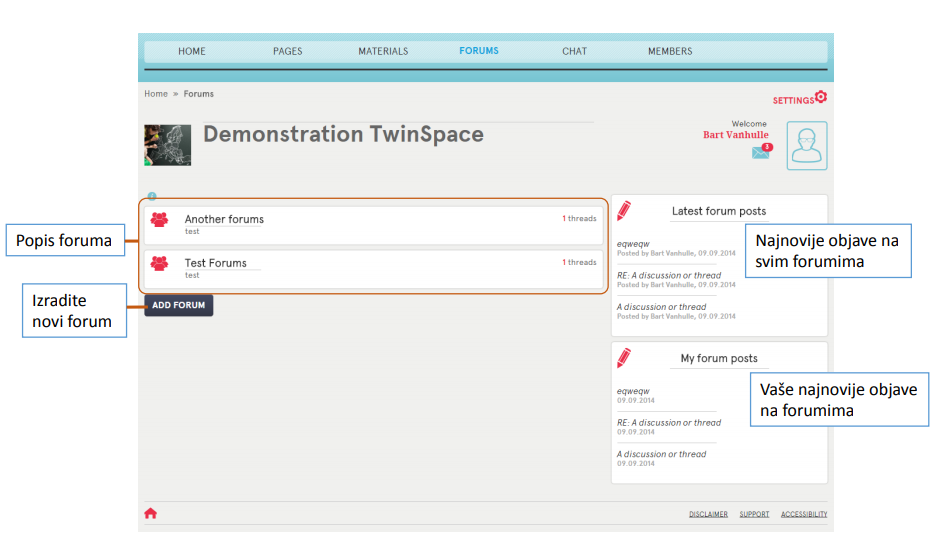 Popis foruma
Najnovije objave na svim forumima
Napravite novi forum
Vaše najnovije objave na forumima
Chat ( Pričaonica)
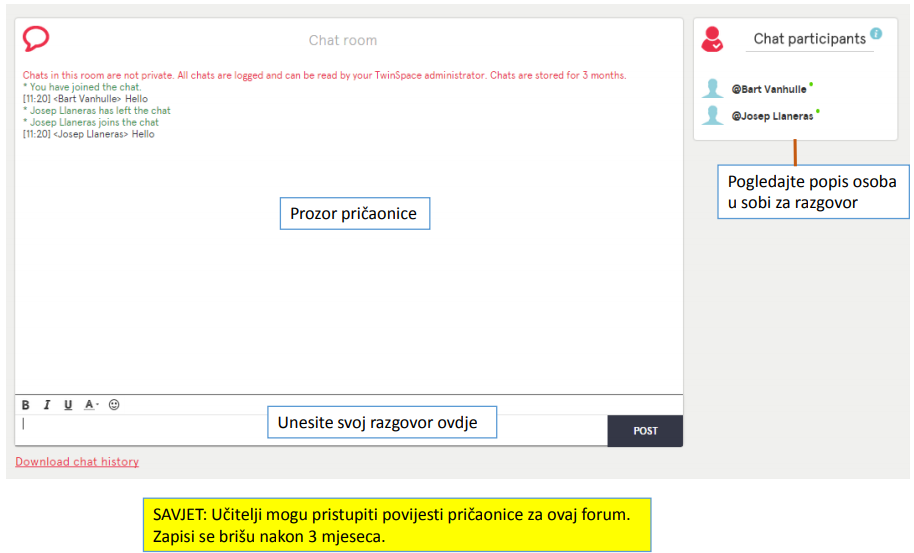 Učesnici u projektu -  dodavanje novih članova
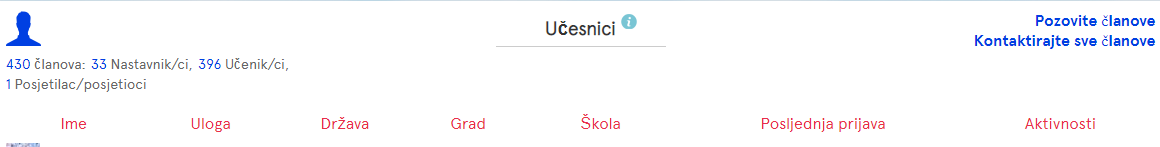 Kliknite „Pozovite članove“ za dodavanje
novih članova na vaš TwinSpace
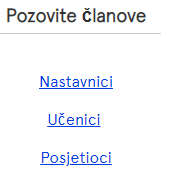 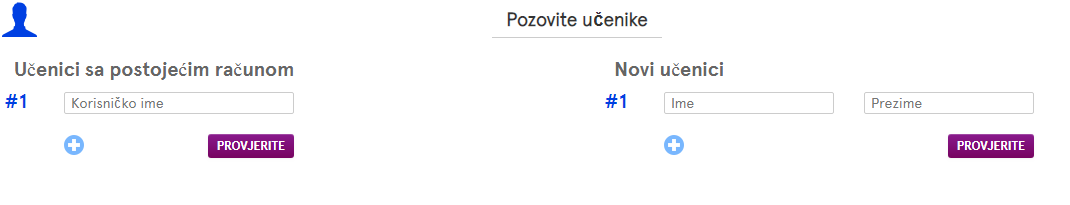 Odaberite koga želite pozvati
Popunite podatke za učenika ili učenike koje
želite dodati.
Zašto?
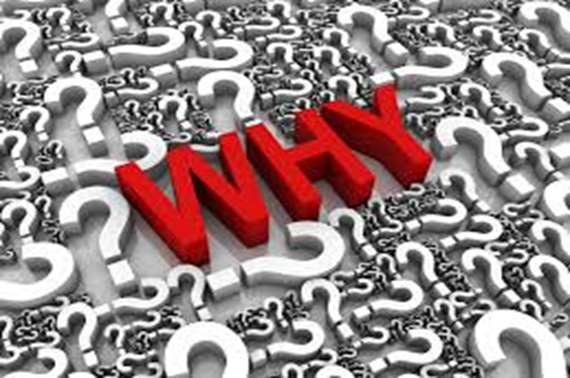 eTwinning
Nastava utemeljena na eTwinning projektima
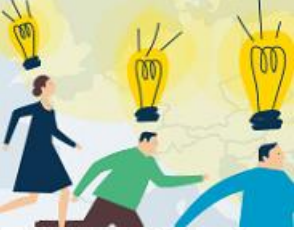 Povećanje informatičke pismenosti, jezičnih  kompetencija, poduzetničkih vještina
 Jačanje evropske dimenzije obrazovanja
Učenje putem praktičnih primjera iz stvarnog  života
Vidljivi, konkretni ishodi učenja
Međupredmetni sadržaji, inovativnost
Vršnjačko učenje - važnost neformalnog i informalnog učenja
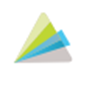 Primjer iz prakse -  Animoto
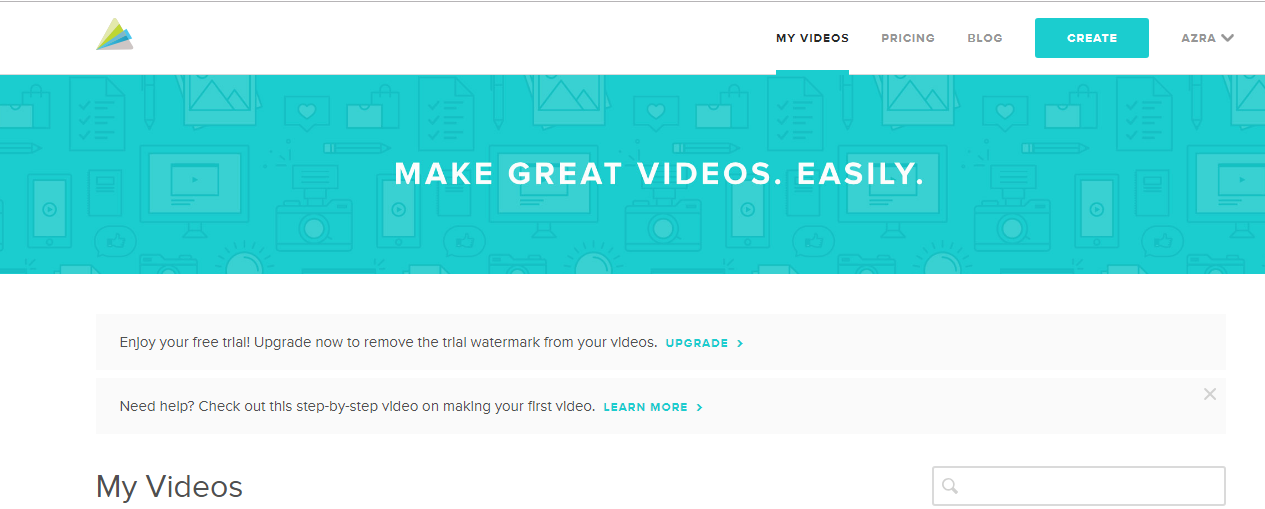 Primjer iz prakse
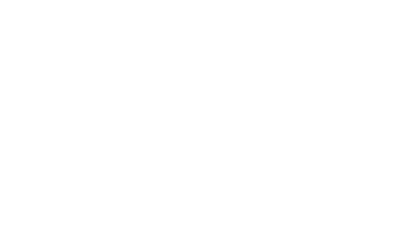 Storyjumper
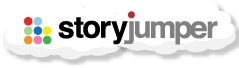 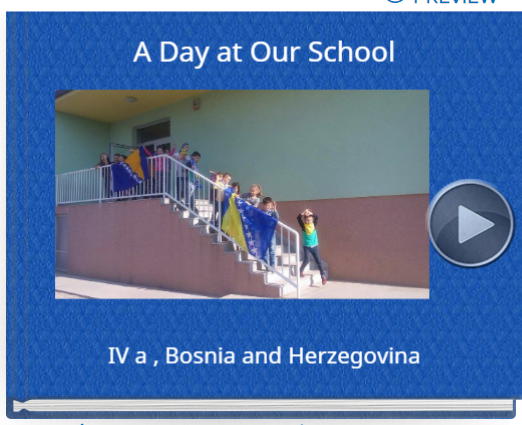 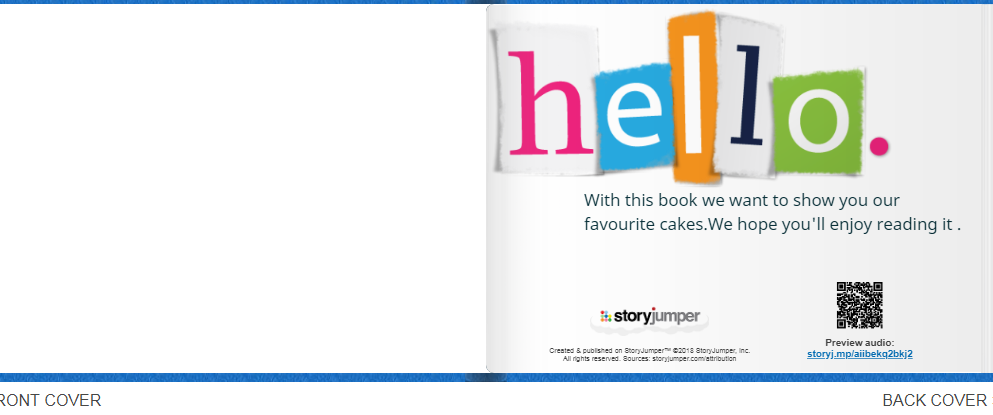 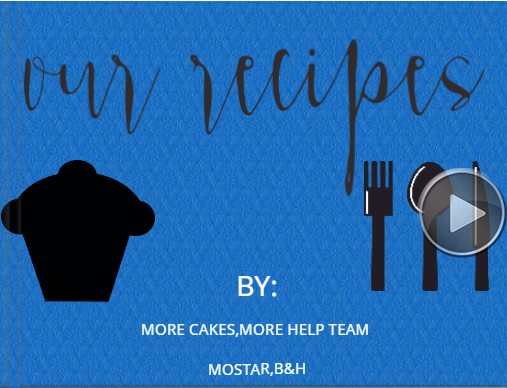 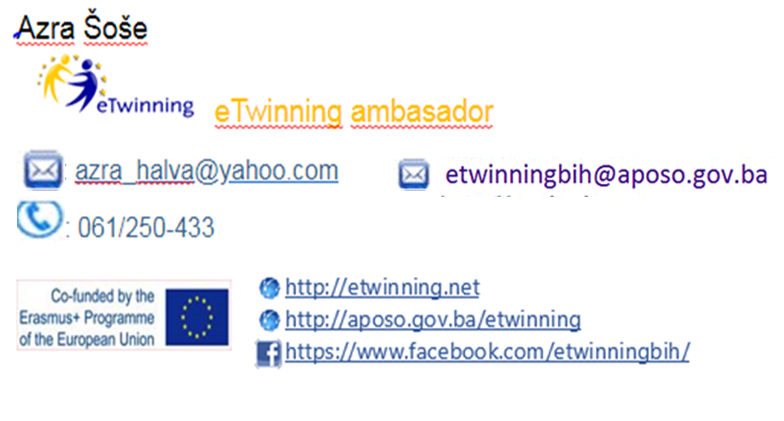 Kontakt
Azra Halvadzija Sose
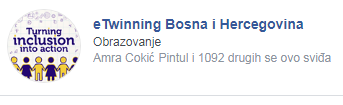 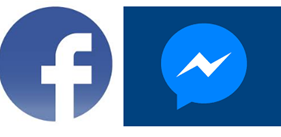